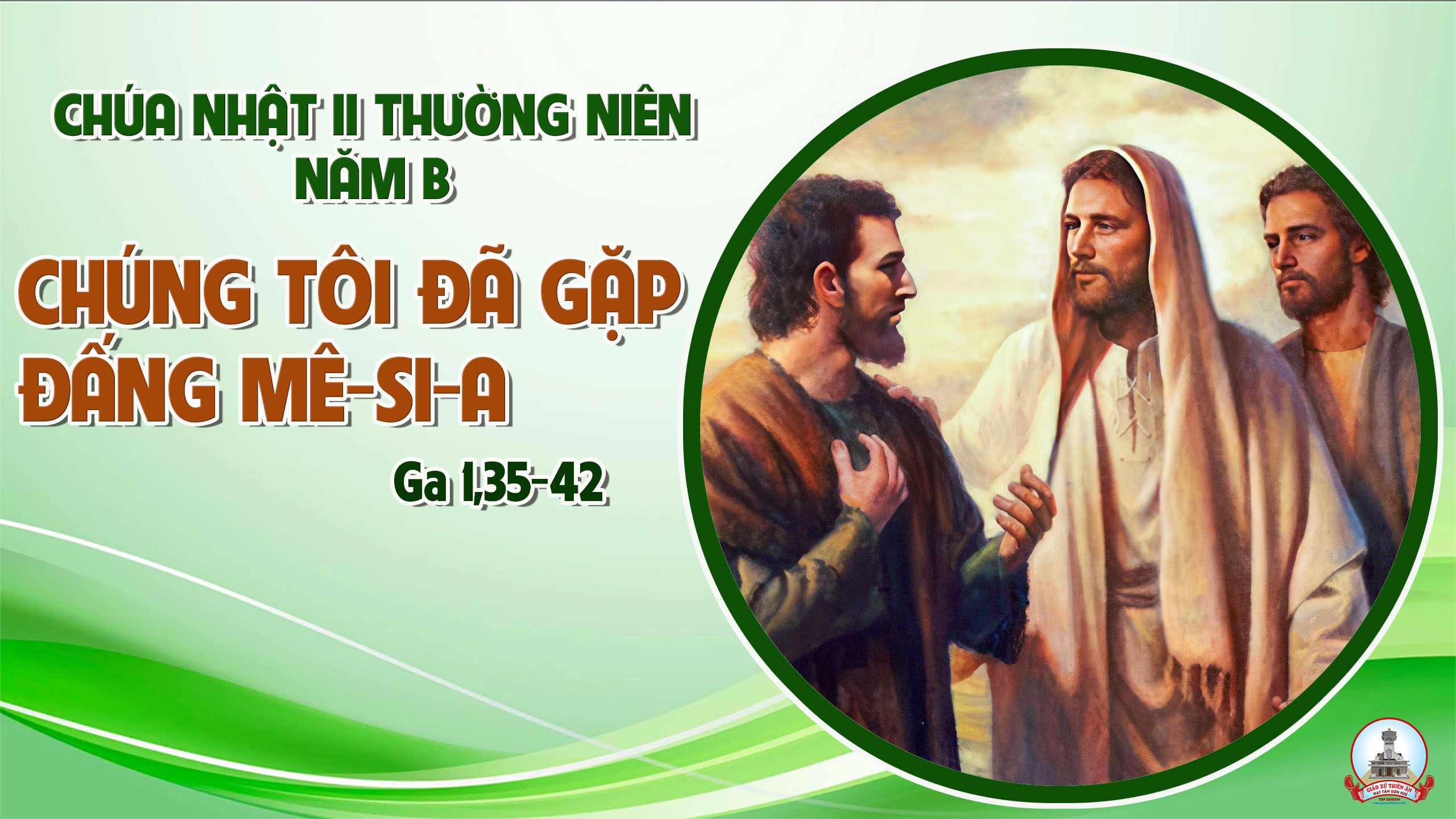 TẬP HÁT CỘNG ĐOÀN
Đk: Lạy Chúa này con xin đến để thực thi ý Ngài.
Alleluia-Alleluia:
Chúng tôi đã gặp Đấng Mes-si-a nghĩa là Đức Ki-tô. Ân sủng và chân lý nhờ Người mà có.
Alleluia…
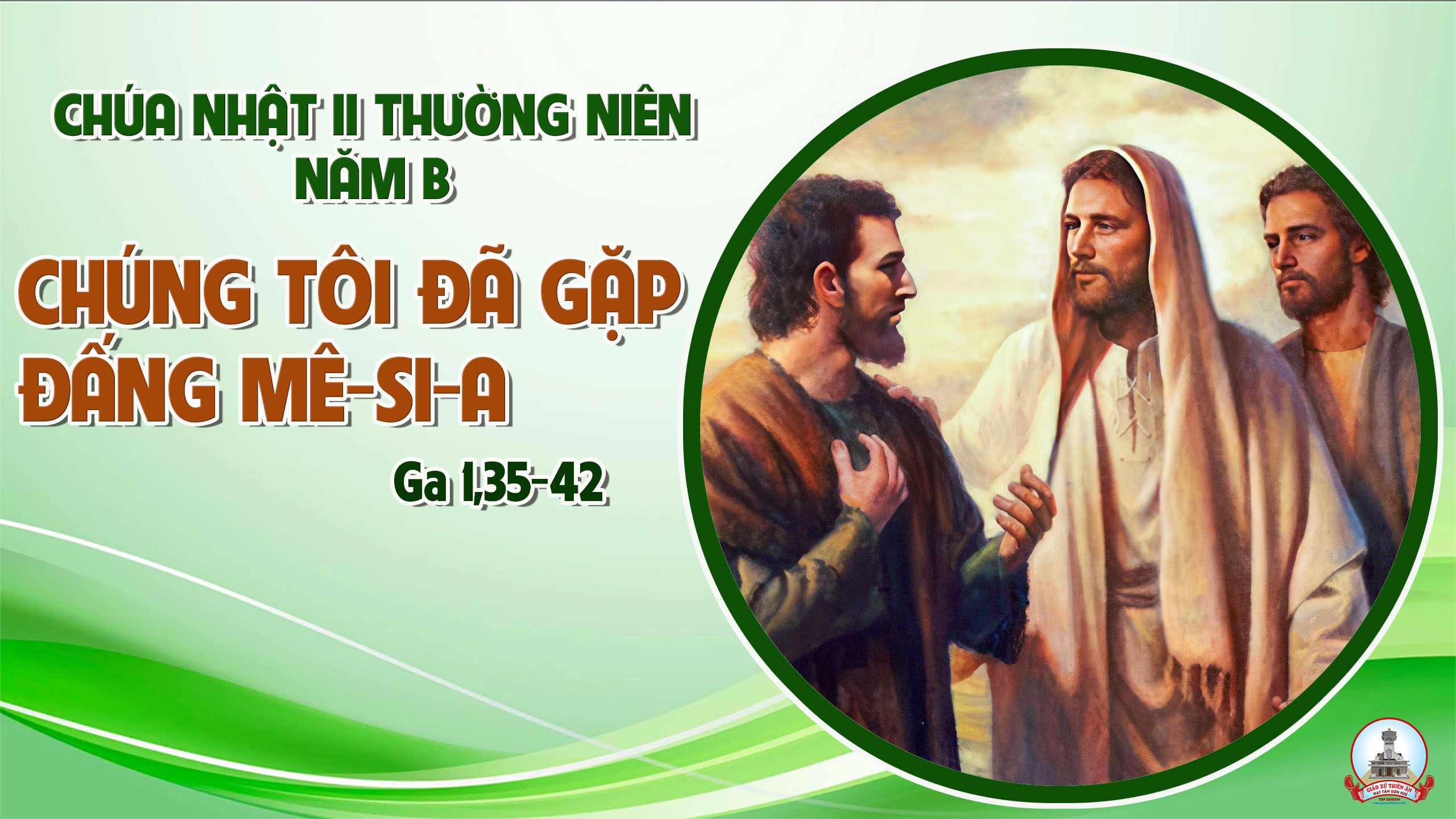 Ca Nhập LễLỬA HỒNG NGÀN ĐỜISr. Trầm Hương
Đk: Hãy chiếu sáng tâm hồn con ngọn lửa hồng từ ngàn đời là tình yêu Chúa vượt qua đêm tối. Và chiếu sáng trên trần gian ngọn lửa hồng tự ngàn đời để tình yêu Chúa cháy lên đốt lòng mọi người.
Tk1: Xin cho con một tình yêu Chúa (như) ánh sao đêm soi dẫn nẻo về vượt tăm tối qua miền ánh sáng dẫn đưa con thoát khỏi bến mê.
Đk: Hãy chiếu sáng tâm hồn con ngọn lửa hồng từ ngàn đời là tình yêu Chúa vượt qua đêm tối. Và chiếu sáng trên trần gian ngọn lửa hồng tự ngàn đời để tình yêu Chúa cháy lên đốt lòng mọi người.
Tk2: Xin cho con một đời như Chúa biết hy sinh quên chính phận mình ngày xưa Chúa giáng trần cứu thế thắp yêu thưong sáng hồn thế nhân.
Đk: Hãy chiếu sáng tâm hồn con ngọn lửa hồng từ ngàn đời là tình yêu Chúa vượt qua đêm tối. Và chiếu sáng trên trần gian ngọn lửa hồng tự ngàn đời để tình yêu Chúa cháy lên đốt lòng mọi người.
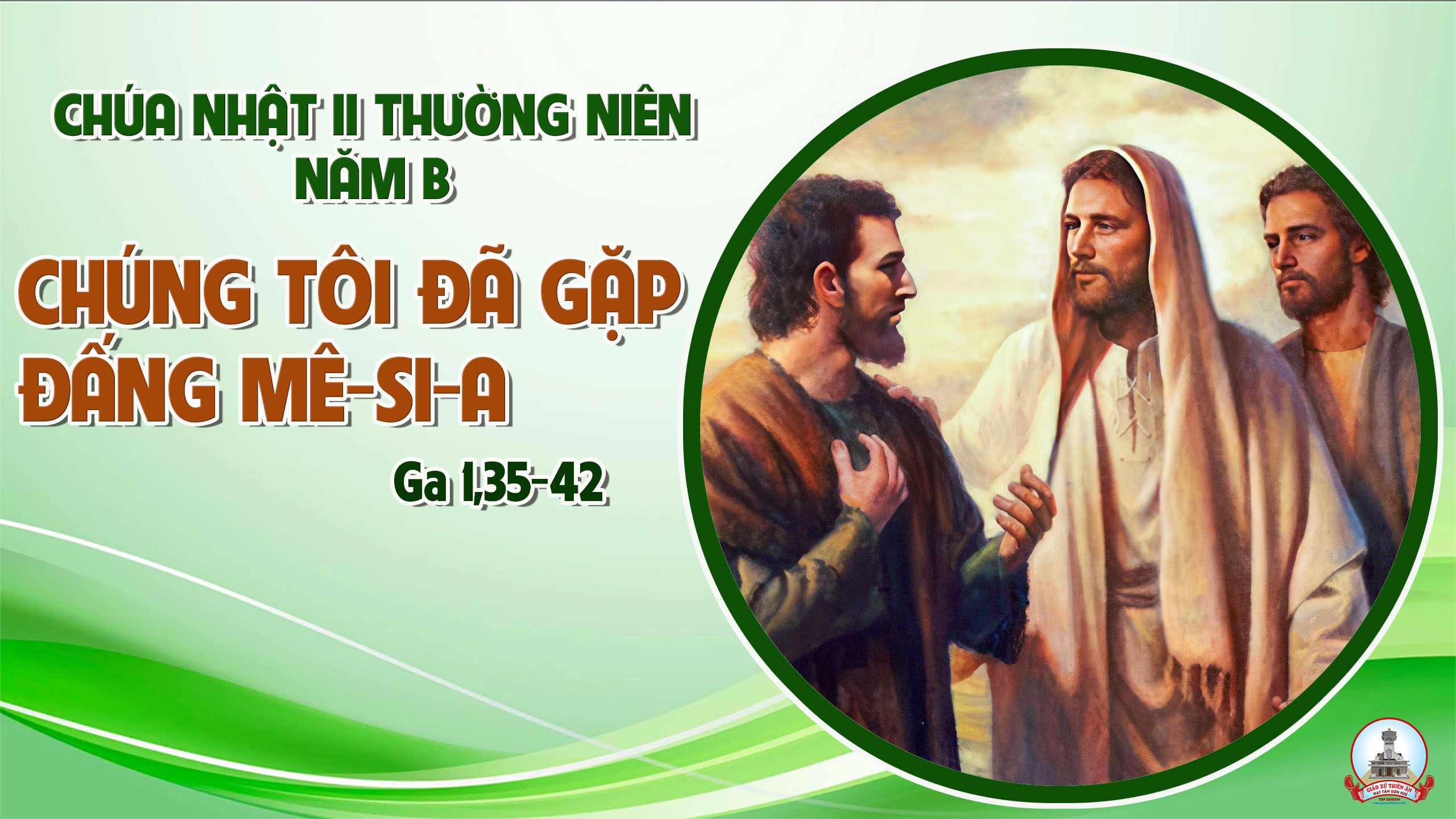 KINH VINH DANH
Chủ tế: Vinh danh Thiên Chúa trên các tầng trời.A+B: Và bình an dưới thế cho người thiện tâm.
A: Chúng con ca ngợi Chúa.
B: Chúng con chúc tụng Chúa. A: Chúng con thờ lạy Chúa. 
B: Chúng con tôn vinh Chúa.
A: Chúng con cảm tạ Chúa vì vinh quang cao cả Chúa.
B: Lạy Chúa là Thiên Chúa, là Vua trên trời, là Chúa Cha toàn năng.
A: Lạy con một Thiên Chúa,            Chúa Giêsu Kitô.
B: Lạy Chúa là Thiên Chúa, là Chiên Thiên Chúa là Con Đức Chúa Cha.
A: Chúa xóa tội trần gian, xin thương xót chúng con.
B: Chúa xóa tội trần gian, xin nhậm lời chúng con cầu khẩn.
A: Chúa ngự bên hữu Đức Chúa Cha, xin thương xót chúng con.
B: Vì lạy Chúa Giêsu Kitô, chỉ có Chúa là Đấng Thánh.
Chỉ có Chúa là Chúa, chỉ có Chúa là đấng tối cao.
A+B: Cùng Đức Chúa Thánh Thần trong vinh quang Đức Chúa Cha.  Amen.
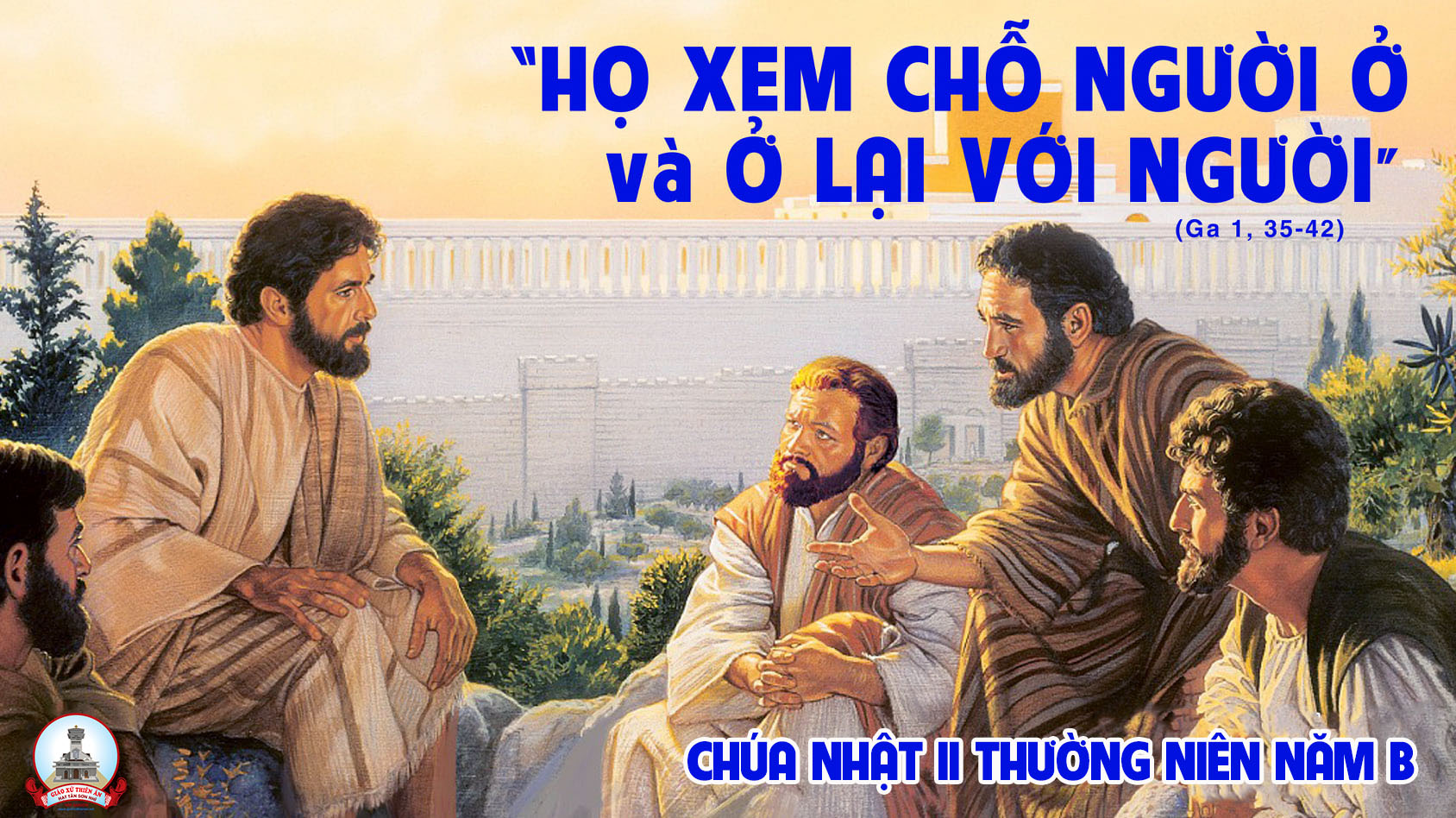 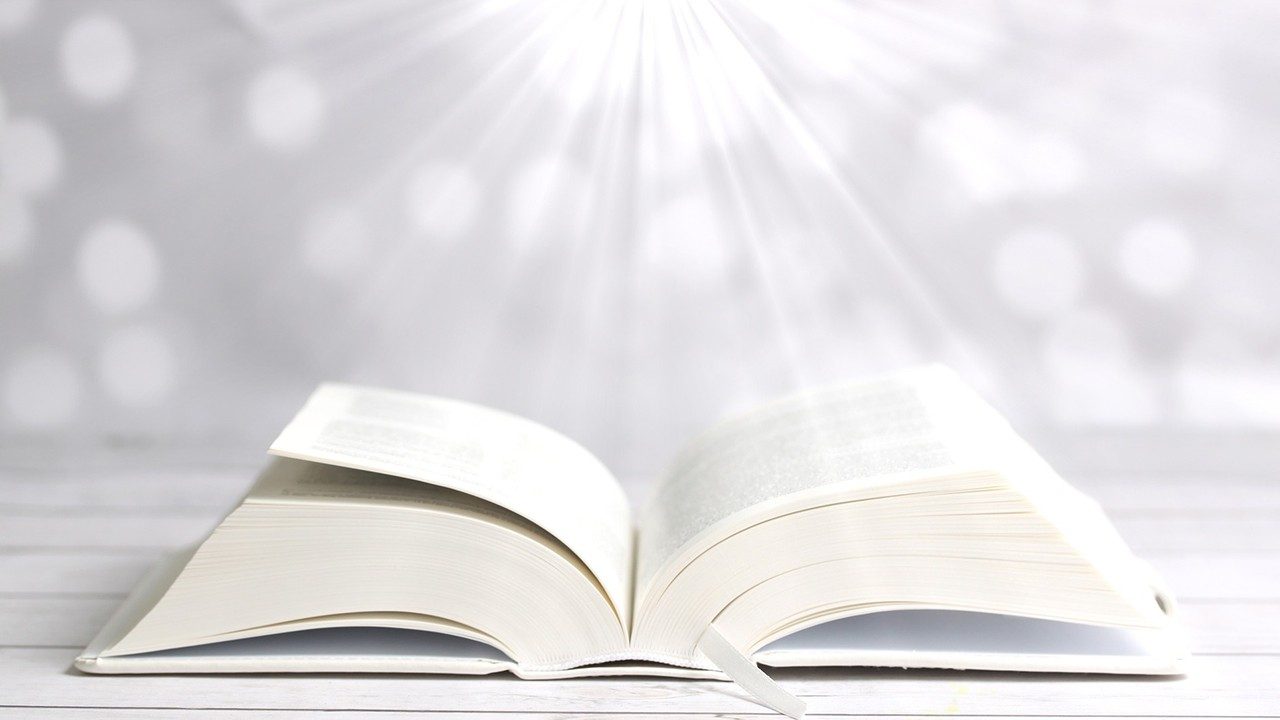 Bài đọc 1.
Lạy Đức Chúa, xin Ngài phán, vì tôi tớ Ngài đang lắng nghe.
Bài trích sách Sa-mu-en quyển thứ nhất.
THÁNH VỊNH 39CHÚA NHẬT II THƯỜNG NIÊNNĂM B LM KIM LONG04 CÂU
Đk: Lạy Chúa này con xin đến để thực thi ý Ngài.
Tk1: Tôi hằng trông đợi hết lòng ở nơi Chúa, nên Ngài cúi mình nghe tôi. Khiến tôi mở miệng xướng bài ca. Xin hát kính Ngài, đây bài ca, một bài ca mới.
Đk: Lạy Chúa này con xin đến để thực thi ý Ngài.
Tk2: Chúa đâu thích gì phẩm vật và hy lễ, nhưng Ngài đã mở tai tôi. Chúa đâu có đòi lễ toàn thiêu hay lễ xá tội, con liền thưa: Này con xin đến.
Đk: Lạy Chúa này con xin đến để thực thi ý Ngài.
Tk3: Sách ghi rõ ràng những lời về con đó: Con tìm ý Ngài vâng theo. Kính thân Chúa Trời, Chúa của con, bao huấn giới Ngài, đây lòng con hằng luôn ủ ấp.
Đk: Lạy Chúa này con xin đến để thực thi ý Ngài.
Tk4: Đức công chính Ngài khấn nguyện truyền rao mãi, trong ngày nhóm hội con dân. Kính xin Chúa Trời chứng nhận cho vì Chúa biết rằng môi miệng con nào đâu im tiếng.
Đk: Lạy Chúa này con xin đến để thực thi ý Ngài.
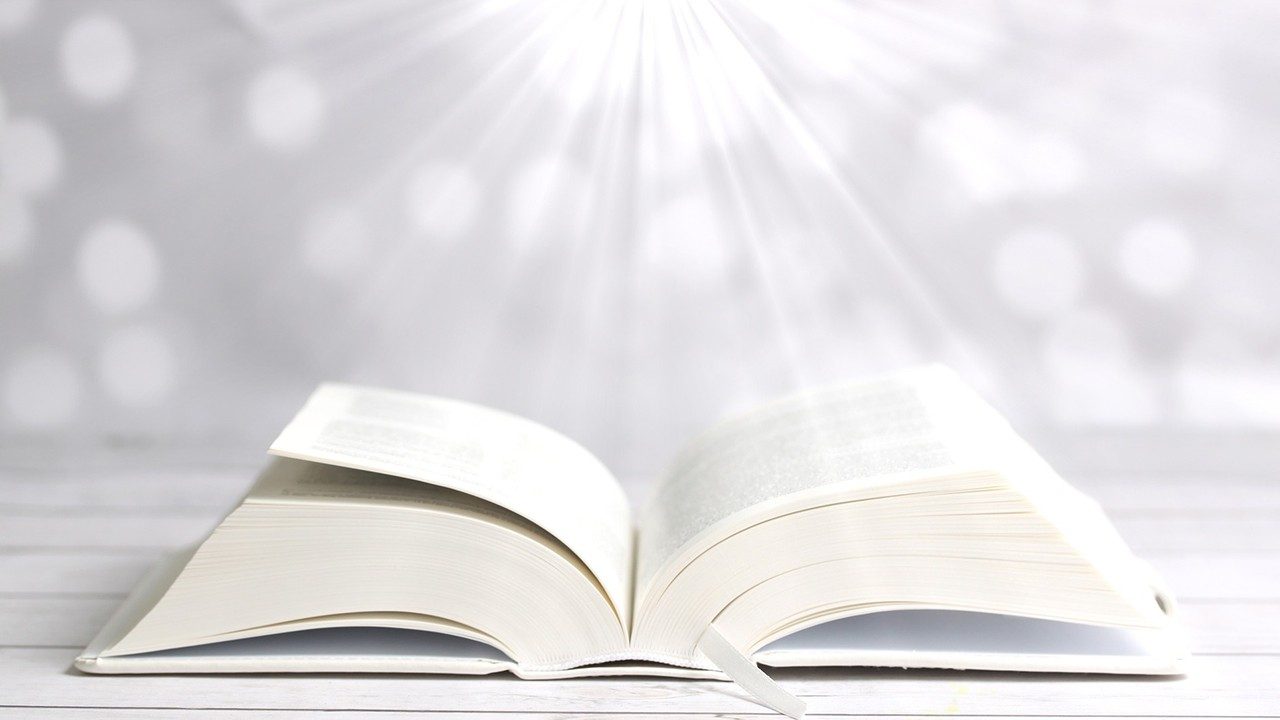 Bài đọc 2.
Thân xác anh em là phần thân thể của Đức Ki-tô.
Bài trích thư thứ nhất của thánh Phao-lô tông đồ gửi tín hữu Cô-rin-tô.
Alleluia-Alleluia:
Chúng tôi đã gặp Đấng Mes-si-a nghĩa là Đức Ki-tô. Ân sủng và chân lý nhờ Người mà có.
Alleluia…
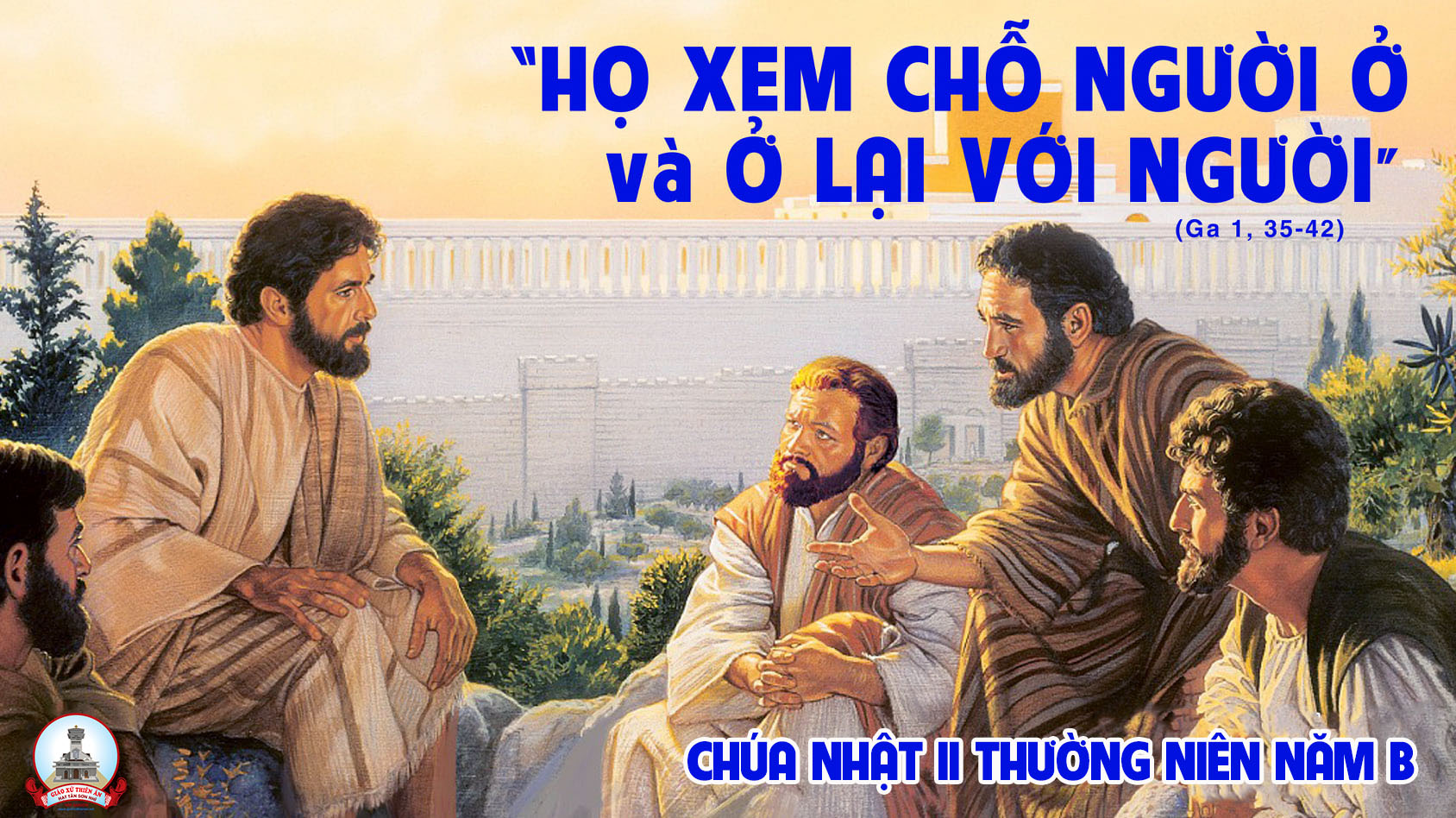 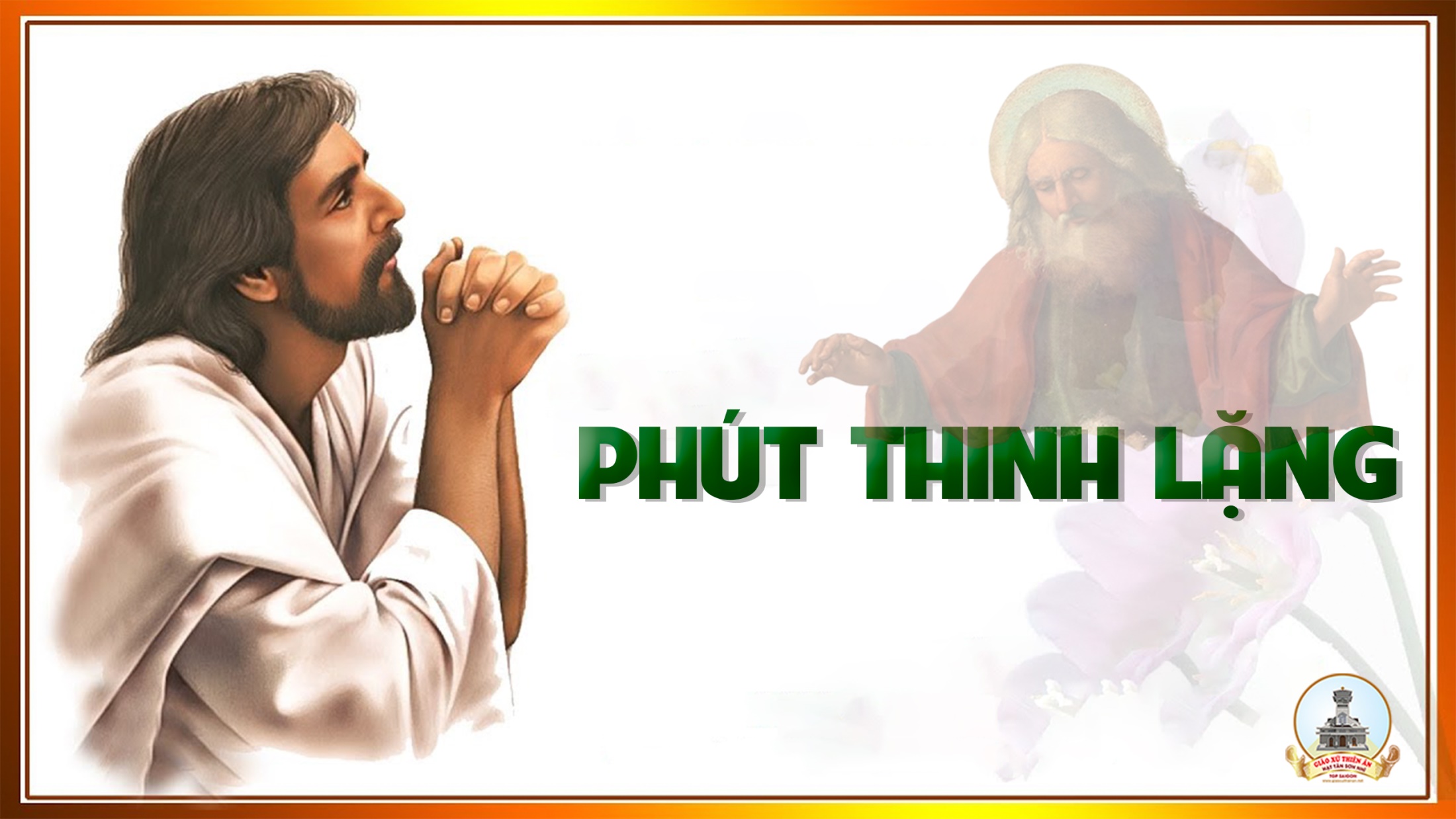 KINH TIN KÍNH
Tôi tin kính một Thiên Chúa là Cha toàn năng, Đấng tạo thành trời đất, muôn vật hữu hình và vô hình.
Tôi tin kính một Chúa Giêsu Kitô, Con Một Thiên Chúa, Sinh bởi Đức Chúa Cha từ trước muôn đời.
Người là Thiên Chúa bởi Thiên Chúa, Ánh Sáng bởi Ánh Sáng, Thiên Chúa thật bởi Thiên Chúa thật,
được sinh ra mà không phải được tạo thành, đồng bản thể với Đức Chúa Cha: nhờ Người mà muôn vật được tạo thành.
Vì loài người chúng ta và để cứu độ chúng ta, Người đã từ trời xuống thế.
Bởi phép Đức Chúa Thánh Thần, Người đã nhập thể trong lòng Trinh Nữ Maria, và đã làm người.
Người chịu đóng đinh vào thập giá vì chúng ta, thời quan Phongxiô Philatô; Người chịu khổ hình và mai táng, ngày thứ ba Người sống lại như lời Thánh Kinh.
Người lên trời, ngự bên hữu Đức Chúa Cha, và Người sẽ lại đến trong vinh quang để phán xét kẻ sống và kẻ chết, Nước Người sẽ không bao giờ cùng.
Tôi tin kính Đức Chúa Thánh Thần là Thiên Chúa và là Đấng ban sự sống, Người bởi Đức Chúa Cha và Đức Chúa Con mà ra,
Người được phụng thờ và tôn vinh cùng với Đức Chúa Cha và Đức Chúa Con: Người đã dùng các tiên tri mà phán dạy.
Tôi tin Hội Thánh duy nhất thánh thiện công giáo và tông truyền.
Tôi tuyên xưng có một Phép Rửa để tha tội. Tôi trông đợi kẻ chết sống lại và sự sống đời sau. Amen.
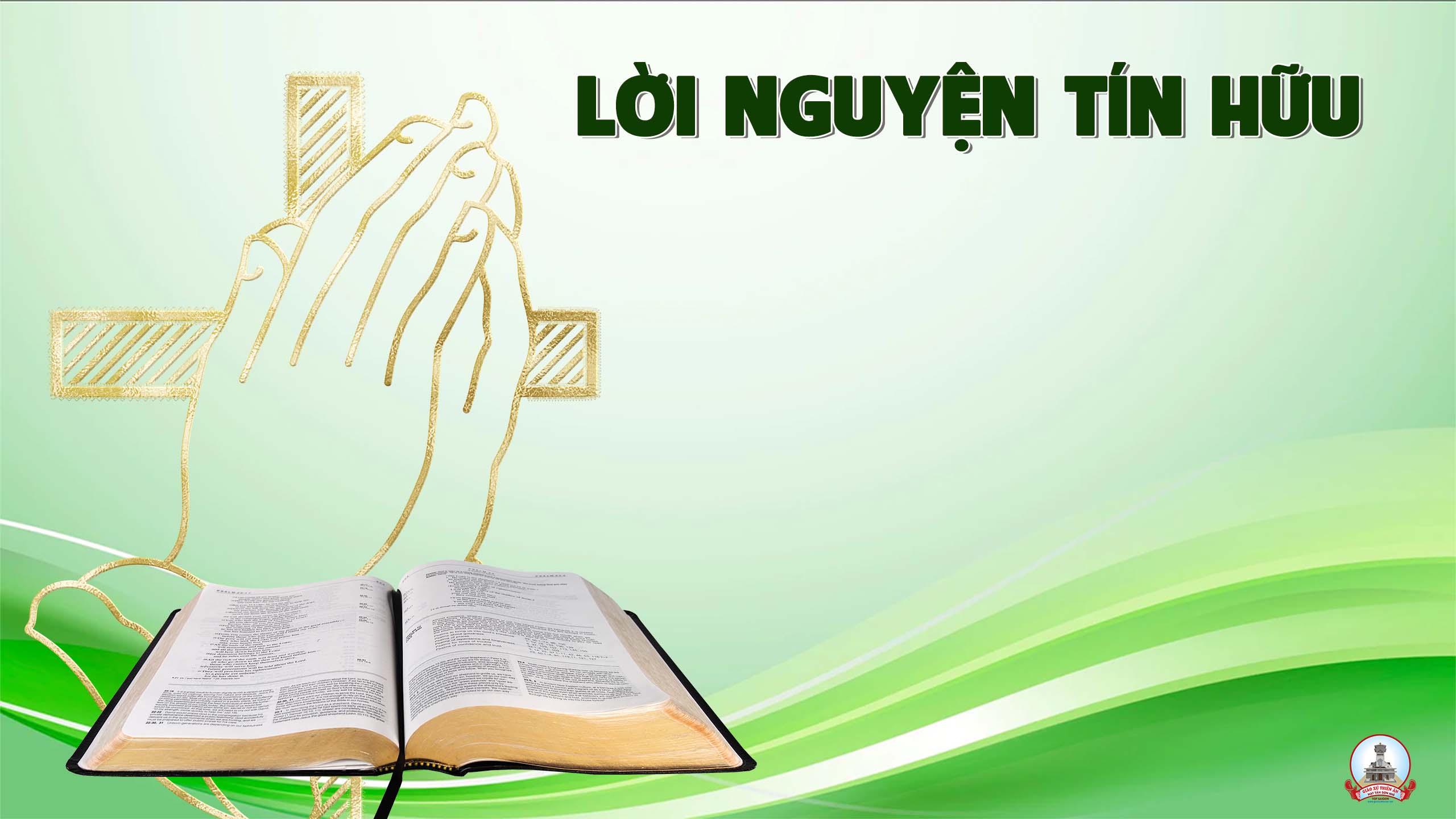 Chúa Nhật II Thường Niên
Năm B
Đức Giêsu mời gọi những người muốn theo Người “Hãy đến mà xem”, để hiểu biết Người hơn mà chọn lựa thái độ đối với Người. Chúng ta hãy tin tưởng dâng lên Chúa những ý nguyện sau đây.
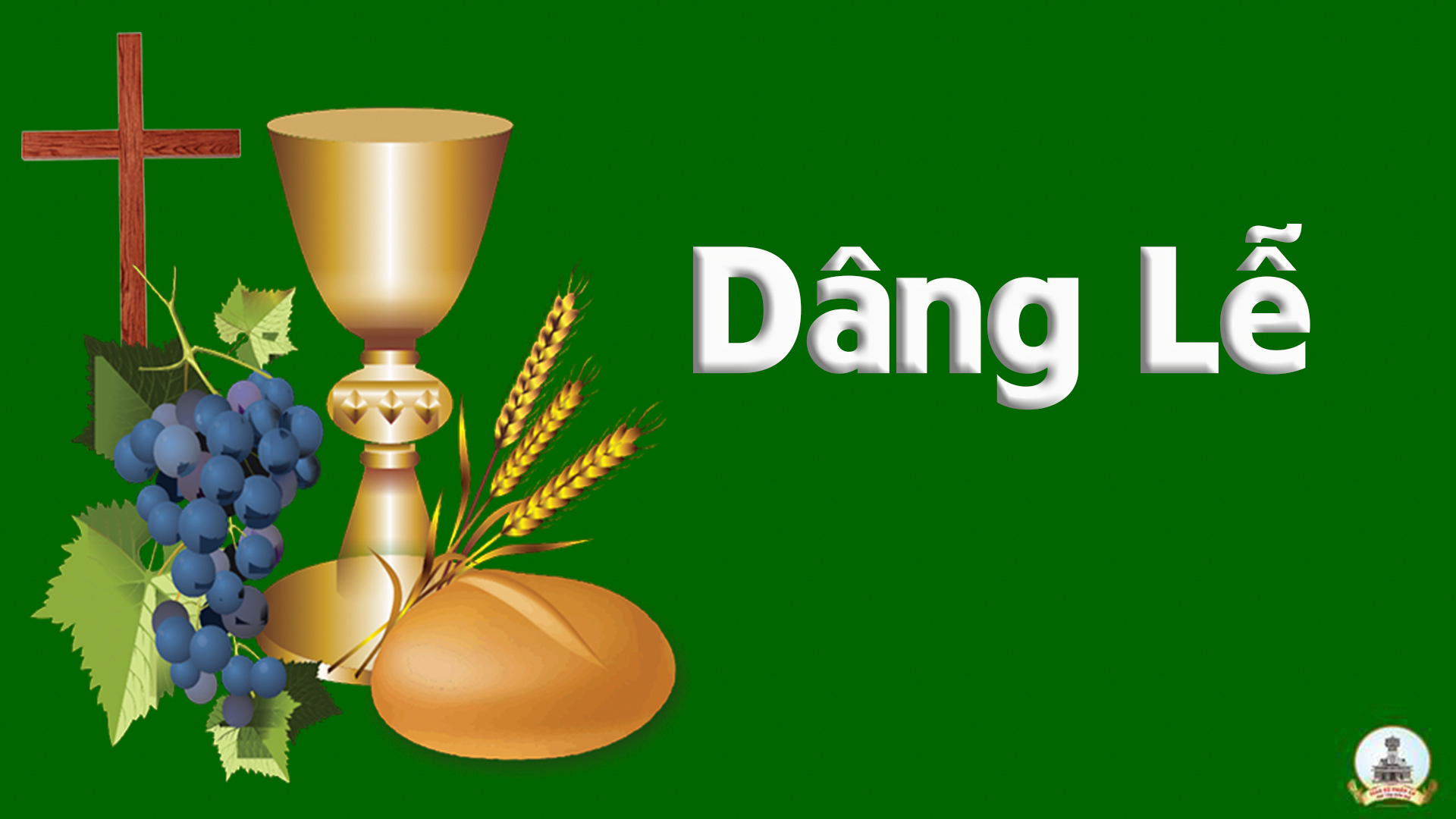 LỄ VẬT GIAO HÒANguyên Kha
Tk1:  Kính tiến lên Cha nhân từ trọn niềm vui bao ước mơ. Đây lễ hy sinh toàn thiêu, đẹp như lễ dâng ban chiều.
Đk:  Này lễ vật giao hòa, này lễ vật vô giá đoàn con dâng Chúa từ nhân. Này lễ vật toàn thiêu tha thiết con nguyện cầu xin Thiên Chúa thứ tha lỗi lầm.
Tk2: Kính tiến lên Cha cuộc đời, nhiều gian lao bao đắng cay. Nước mắt tuôn rơi tràn mi, nguyện nâng đỡ con đêm này.
Đk:  Này lễ vật giao hòa, này lễ vật vô giá đoàn con dâng Chúa từ nhân. Này lễ vật toàn thiêu tha thiết con nguyện cầu xin Thiên Chúa thứ tha lỗi lầm.
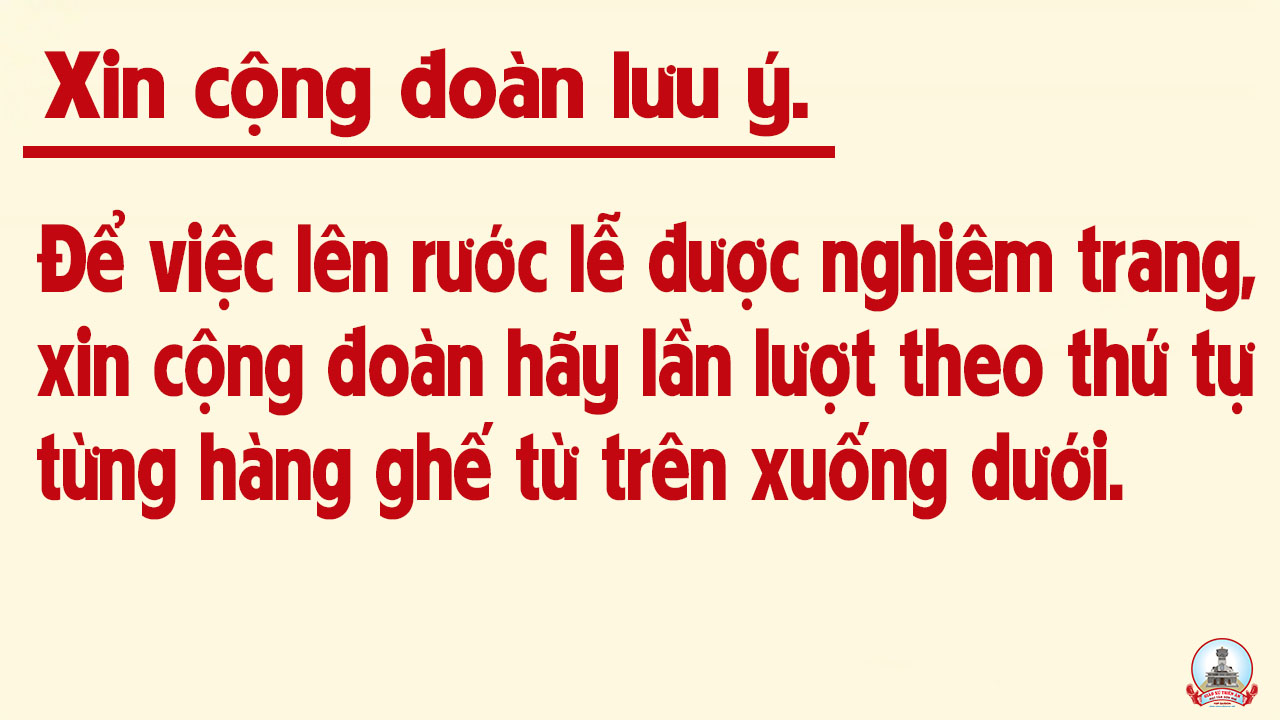 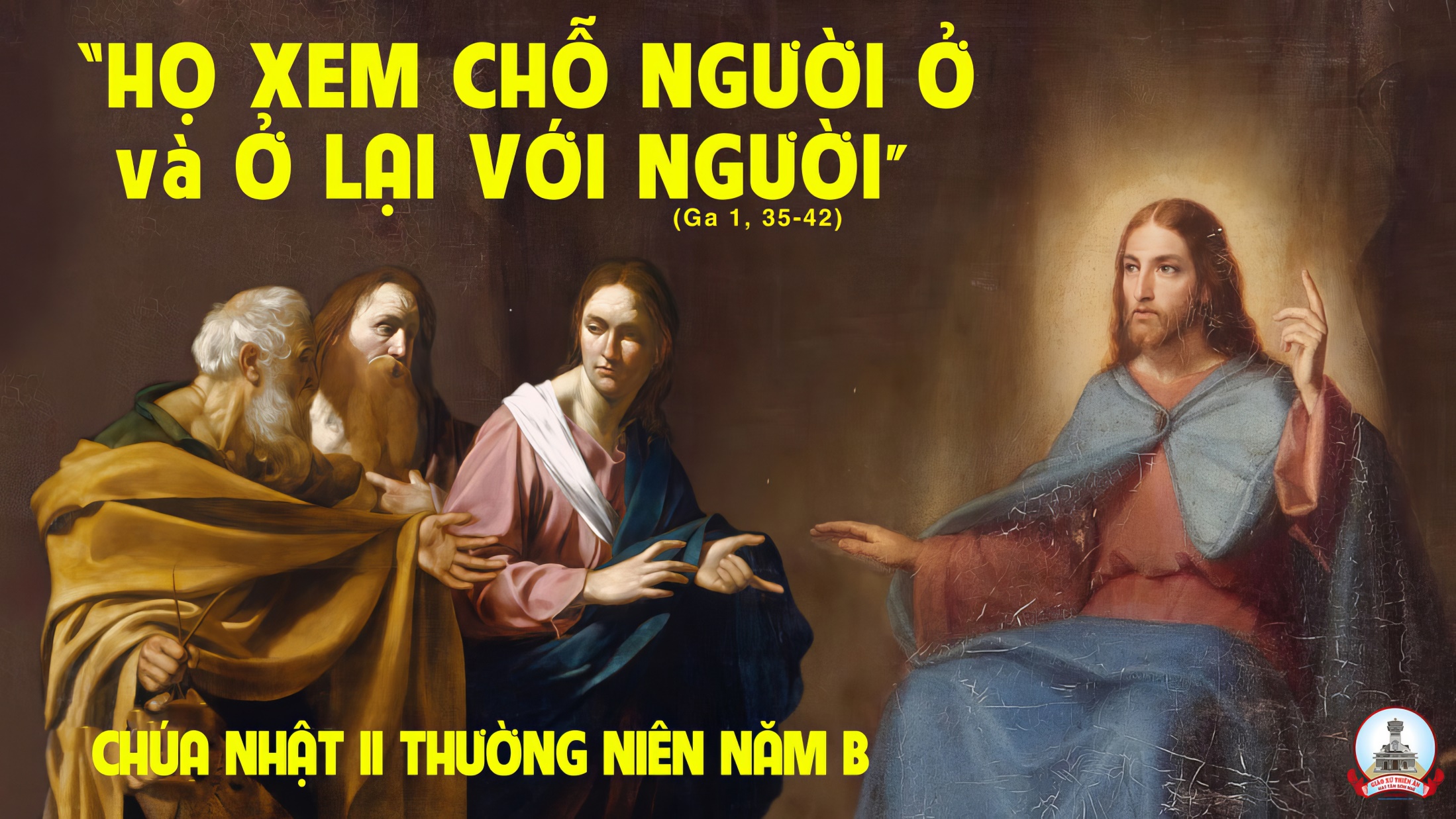 Ca Nguyện Hiệp LễỞ LẠI TRONG ĐỨC KI TÔ Sr. Trầm Hương
Đk: Ở lại trong Đức Kitô như chim liền cánh như cây liền cành, ở lại trong Đức Kitô con thật hạnh phúc vì được trở thành môn đệ của Ngài.
Tk1: Về nơi đây những suy tư xin dừng lại, để chiêm ngưỡng trái tim yêu thương của Chúa. Tình yêu khiêm tốn dịu hiền, tình yêu nâng đỡ trao ban Ngài dậy con yêu mến nhau như Ngài đã yêu.
Đk: Ở lại trong Đức Kitô như chim liền cánh như cây liền cành, ở lại trong Đức Kitô con thật hạnh phúc vì được trở thành môn đệ của Ngài.
Tk2: Về nơi đây cõi tâm linh như mở rộng, giòng thời gian khuất trong phút giây trầm lắng. Hồn con say ngất yêu thương, ngập trong hạnh phúc thiên đường, bài tình ca quên mất đi cung bậc lời ca.
Đk: Ở lại trong Đức Kitô như chim liền cánh như cây liền cành, ở lại trong Đức Kitô con thật hạnh phúc vì được trở thành môn đệ của Ngài.
Tk3: Trọn đời con khắc ghi phút giây tuyệt vời, tình yêu Chúa đã cho con sinh lực mới. Này con tung lưới giữa khơi dù đêm vây kín khung trời, vì con tin Lời Chúa không bao giờ đổi thay.
Đk: Ở lại trong Đức Kitô như chim liền cánh như cây liền cành, ở lại trong Đức Kitô con thật hạnh phúc vì được trở thành môn đệ của Ngài.
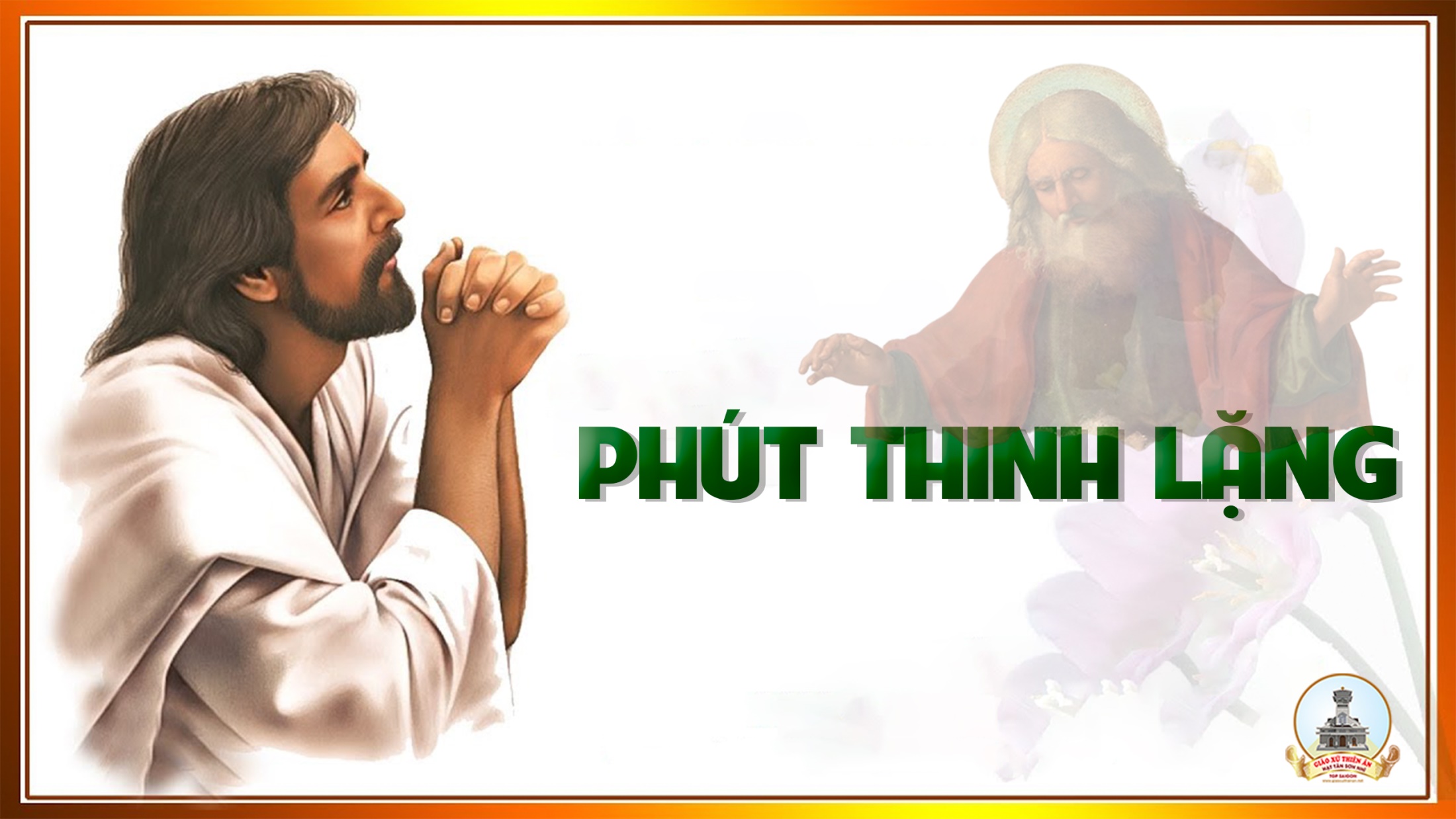 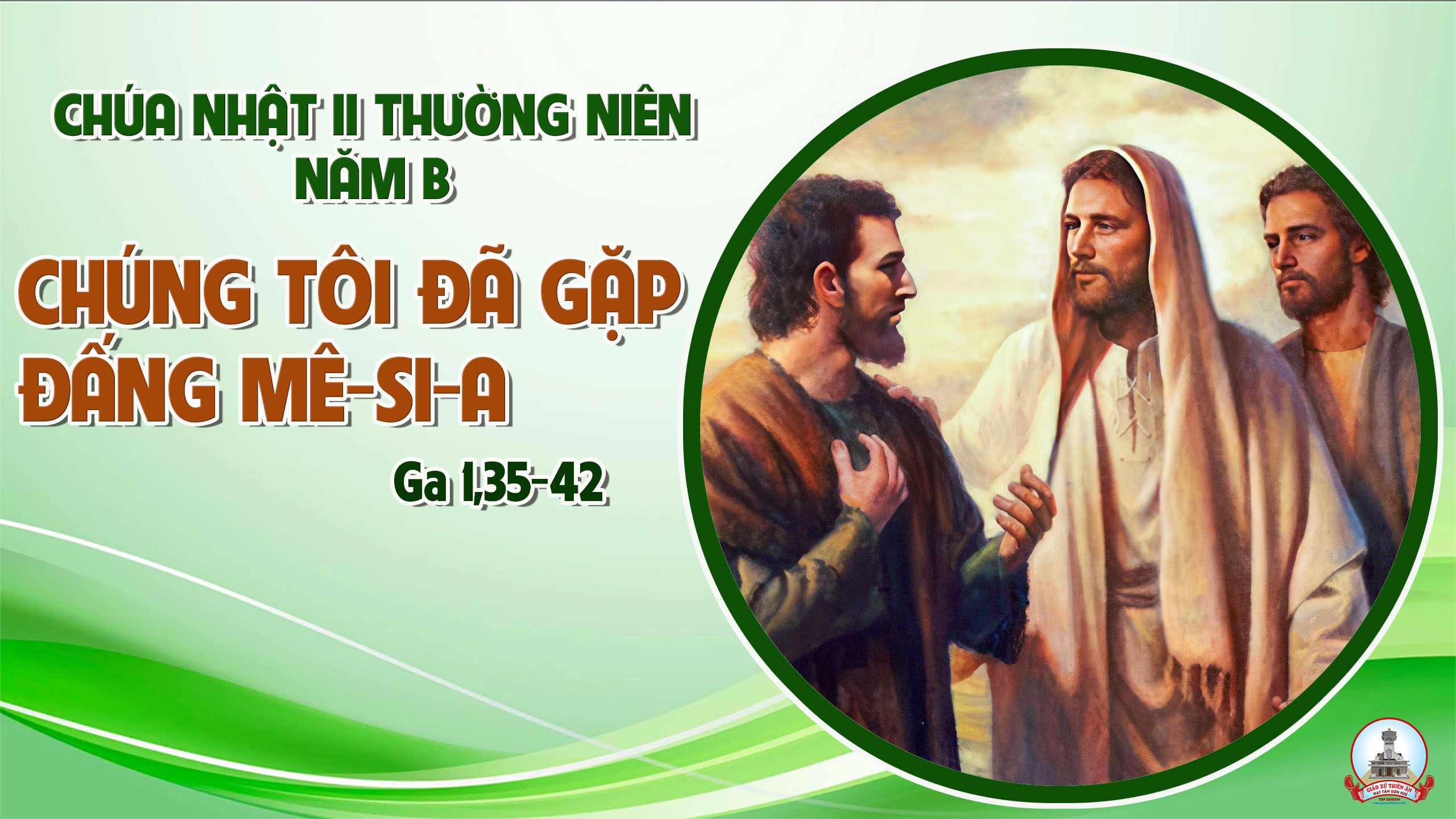 Ca Kết LễCho nước trời mai sauNguyễn Duy
Đk: Thế gian này nơi con người náu thân. Thế gian này con đường dẫn lên trời. Kiếp sống này ta xây dựng thế giới để dọn đường cho Nước Trời mai sau.
Tk3: Dẫu nguy nan đường đi có khi đau buồn, có lo chi tình Chúa dẫn lối đưa đường. Niềm tự tin vươn cao về nơi phía trước, làm chứng cho tình yêu Thiên Chúa triền miên.
Đk: Thế gian này nơi con người náu thân. Thế gian này con đường dẫn lên trời. Kiếp sống này ta xây dựng thế giới để dọn đường cho Nước Trời mai sau.
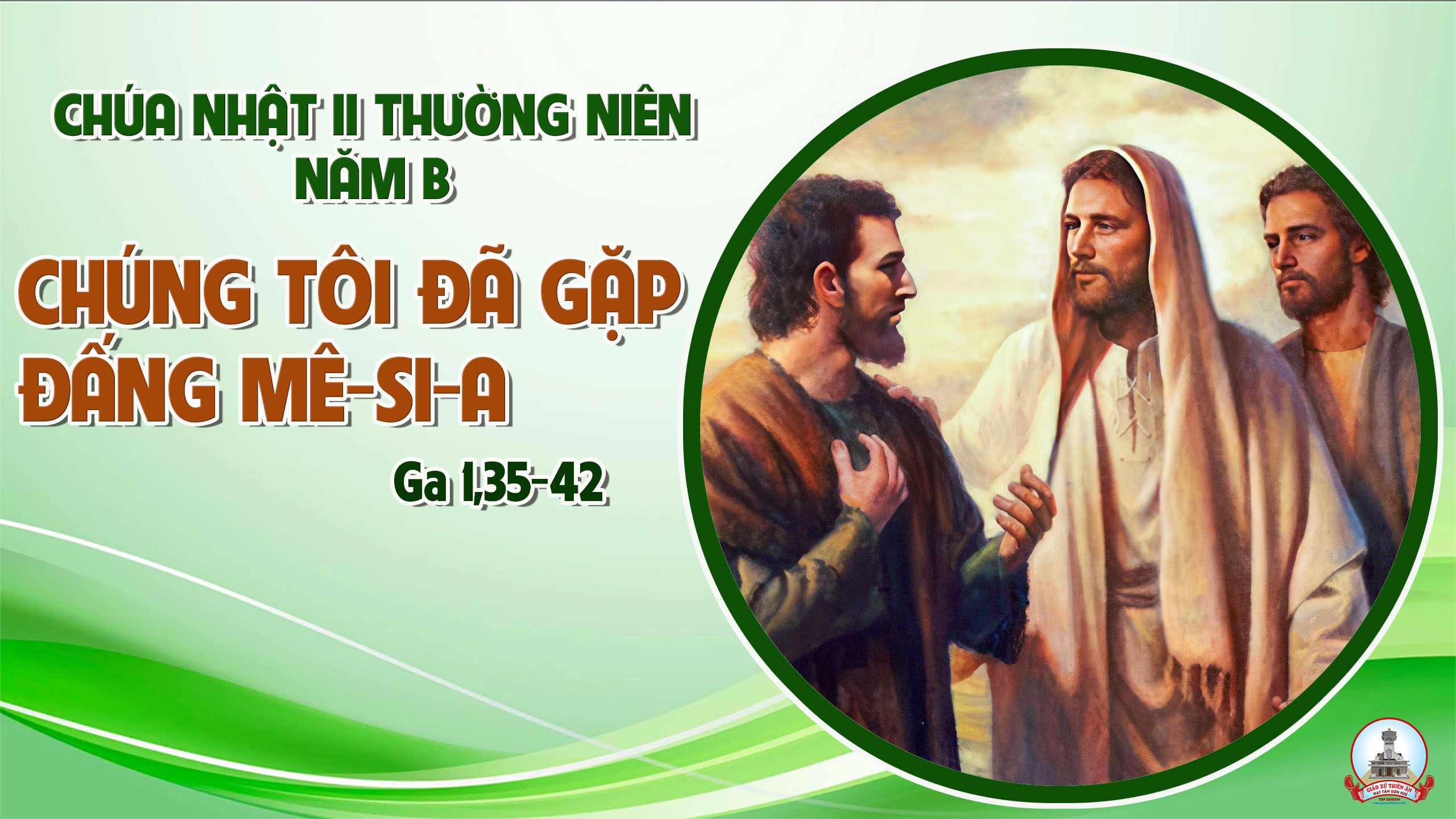